Стыковка спутников с нежесткими элементами по сглаженным траекториям
Студент: Акулов Д.СНаучный руководитель: к.ф.-м.н. доцент Ткачев С.С
1
Постановка задачи
Рассматривается задача перехода одного спутника из заданного начального положения в конечное положение с нулевыми скоростью и ускорением
Условие отсутствия возбуждения колебаний в нежестких элементах– гладкость управления [1]
Сглаживание траектории сплайнами – один из способов получения гладкого управления
Цель работы: сравнить колебания в нежестких элементах конструкции при непрерывном и гладком управлении
[1] - Experiments on Jerk-Limited Slew Maneuvers of a Flexible Spacecraft, Jae-Jun Kim and Brij N. Agrawal, Department of Mechanical and Astronautical Engineering, Naval Postgraduate School, Monterey, CA 93943
2
Сплайны
Интерполяция траектории сплайнами позволяет получить управление необходимого порядка гладкости
В работе рассматривается задача построения и сравнения непрерывного и гладкого управления
Гладкое управление требует непрерывность третьей производной траектории по времени, что приводит к необходимости использования сплайна четвертого порядка
Для возможности контролировать скорость, управление и рывок в конечных точках траектории, зададим крайние сегменты сплайна в виде полиномов пятой степени
Непрерывное управление найдется аналогичным образом, степень интерполяционных полиномов снизится на единицу
3
Построение интерполяционных полиномов
Пусть спутник проходит через n заданных точек                         в моменты времени

Для n узловых точек необходим n-1 полином              
Каждый сегмент траектории задается соответствующим ему полиномом




Необходимо определить  5n-3 значений коэффициентов интерполяционных полиномов. Для этого требуется задать 5n-3 условий для этих полиномов
4
Построение интерполяционных полиномов
Равенство значений полиномов, равенство значений первой, второй и третьей производной во внутренних точках траектории обеспечивают 5n-8 условий.
Чтобы замкнуть систему, необходимо добавить 5 условий. Зададим условия на границах траектории, с учетом особенностей решаемой задачи:





Решив получившуюся систему уравнений, найдем значения всех коэффициентов интерполяционных полиномов
Аналогично получим интерполяционные полиномы
5
Определение управления
Управление найдется как вторая производная от траектории по времени
6
Уравнения движения
Уравнения движения получены в [2]. В матричной форме уравнения движения имеют вид:
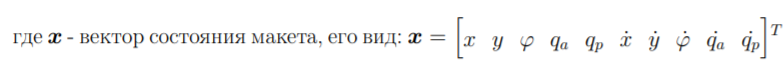 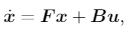 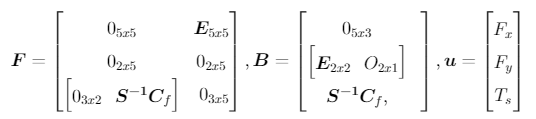 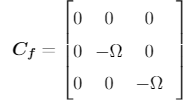 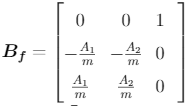 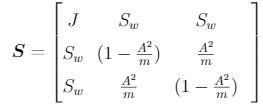 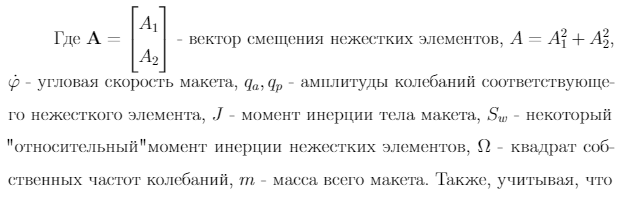 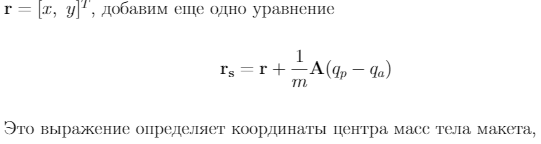 7
[2] - Ivanov D.S., Koptev M.D., Tkachev S.S., Shachkov M.O. Docking algorithm for flexible microsatellite mock-ups on planar air-bearing test-bench // Keldysh Institute Preprints. 2017. No. 110. 24 p. doi:10.20948/prepr-2017-110-e URL: http://library.keldysh.ru/preprint.asp?id=2017-110&lg=e
Моделирование процесса стыковки
Контрольные точки для моделирования выбраны следующими:
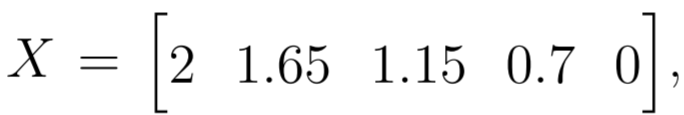 в моменты времени
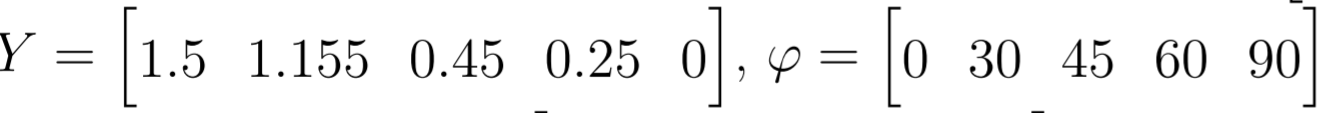 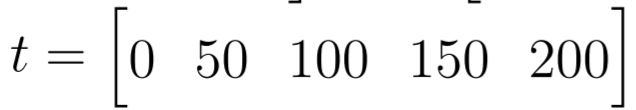 Вектор состояния в начальный момент времени имеет вид
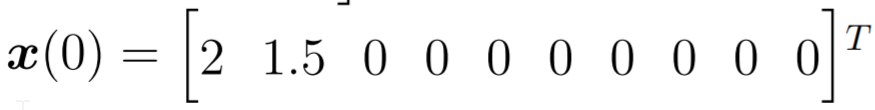 Решение системы уравнений осуществлялось методом Рунге-Кутты четвертого порядка. Интегрирование проводилось с шагом 0.05 с.
8
Сглаженная траектория
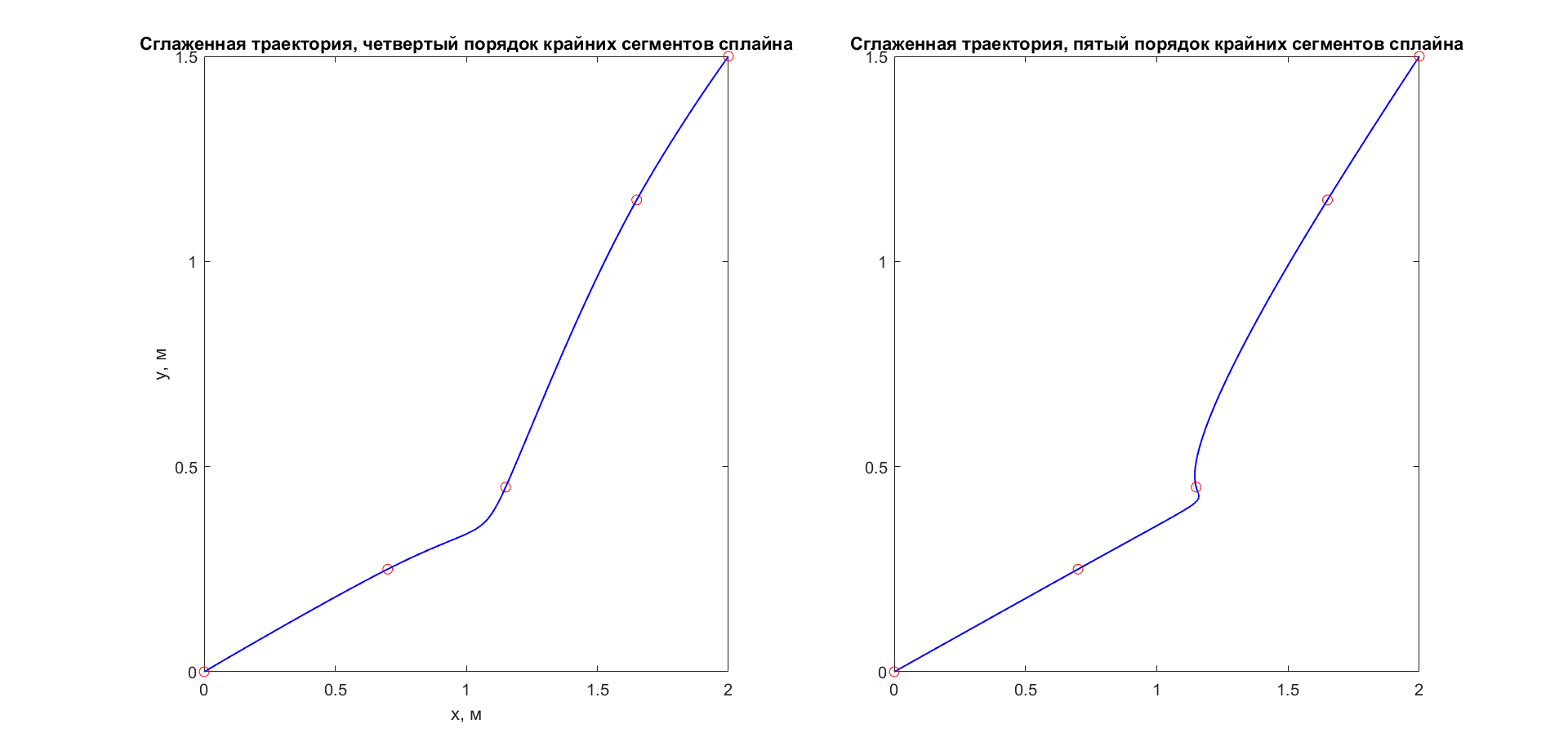 9
Движение макета по сглаженной траектории
Непрерывное управление
10
Движение макета по сглаженной траектории
Гладкое управление
11
Управление
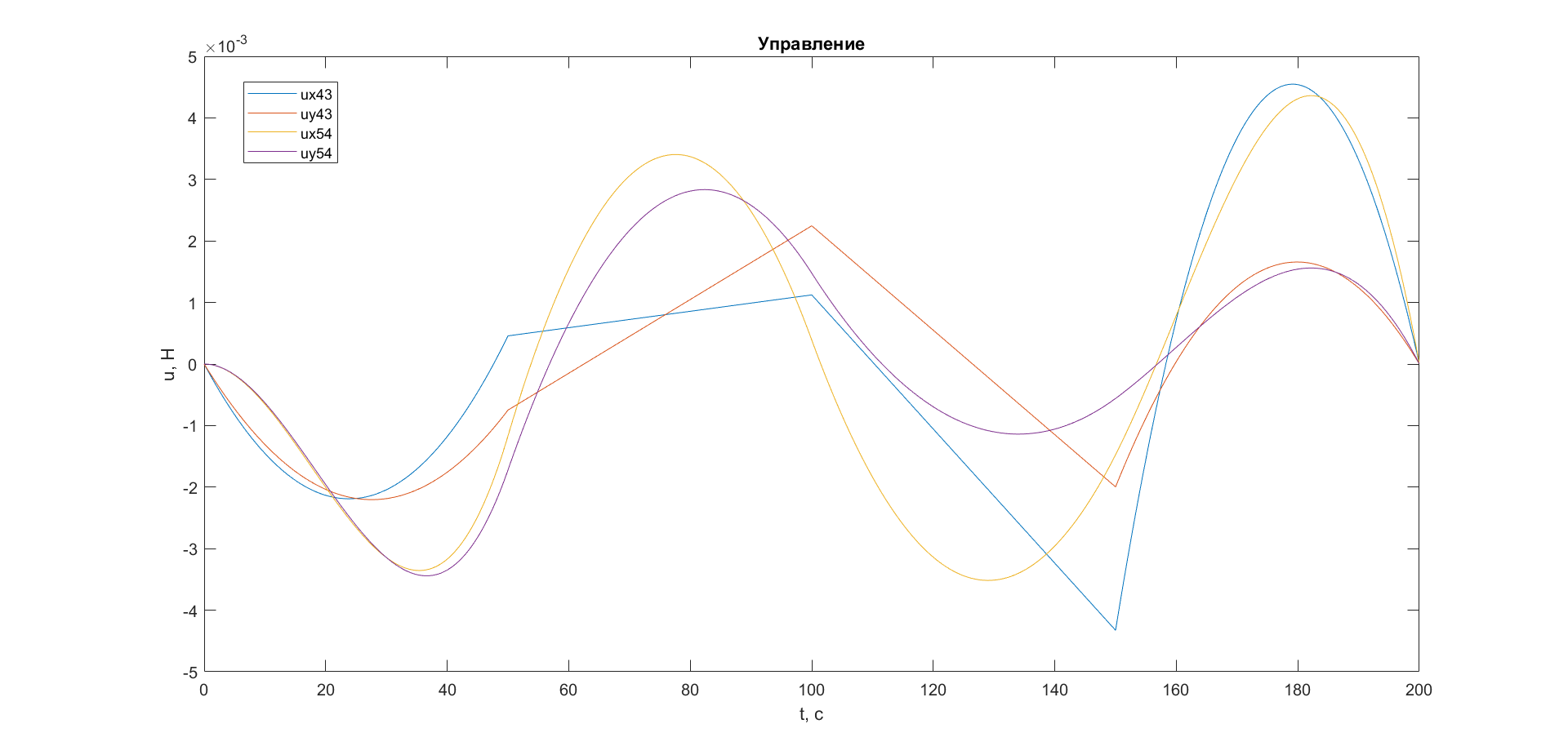 12
Отклонения от траектории
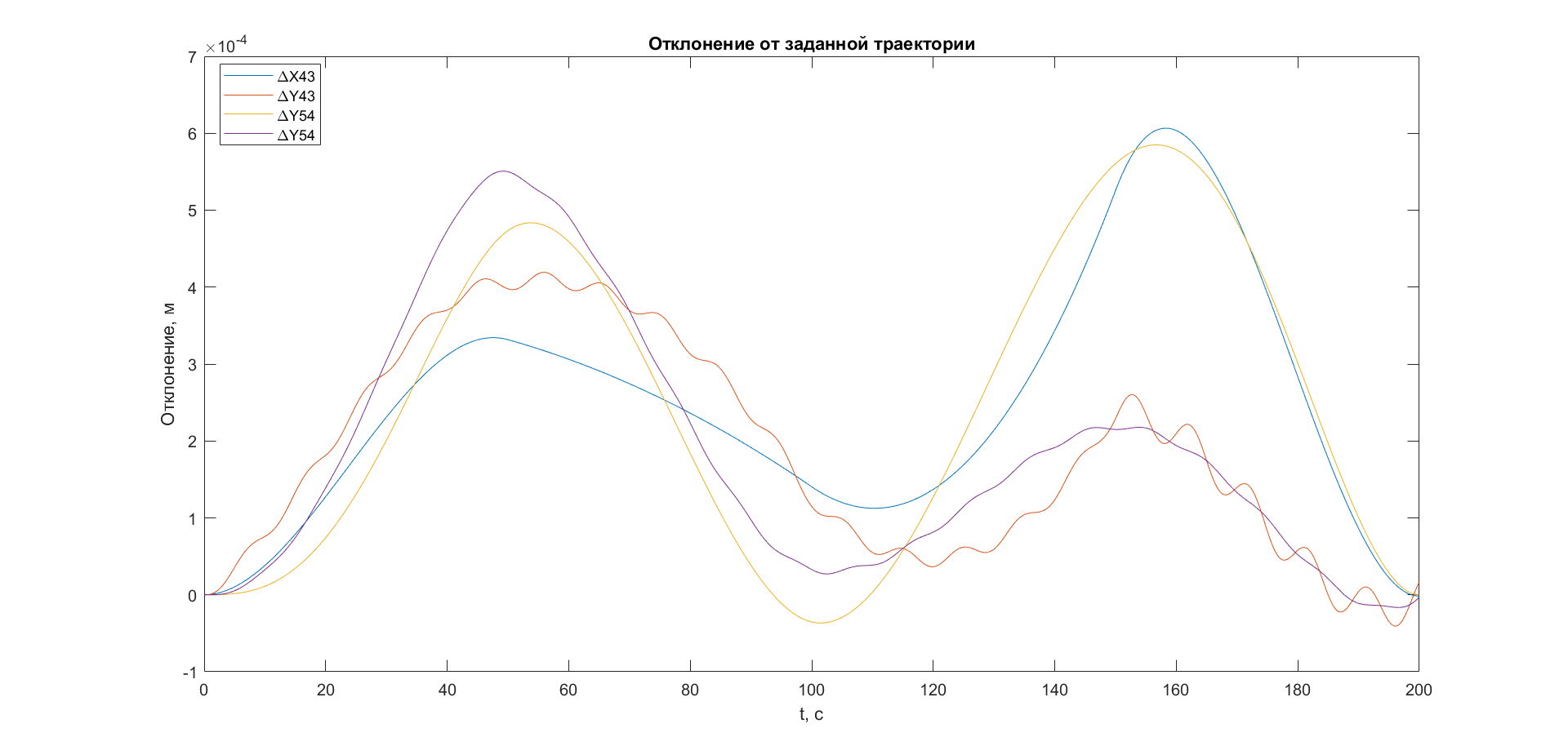 13
Колебания в нежестких элементах
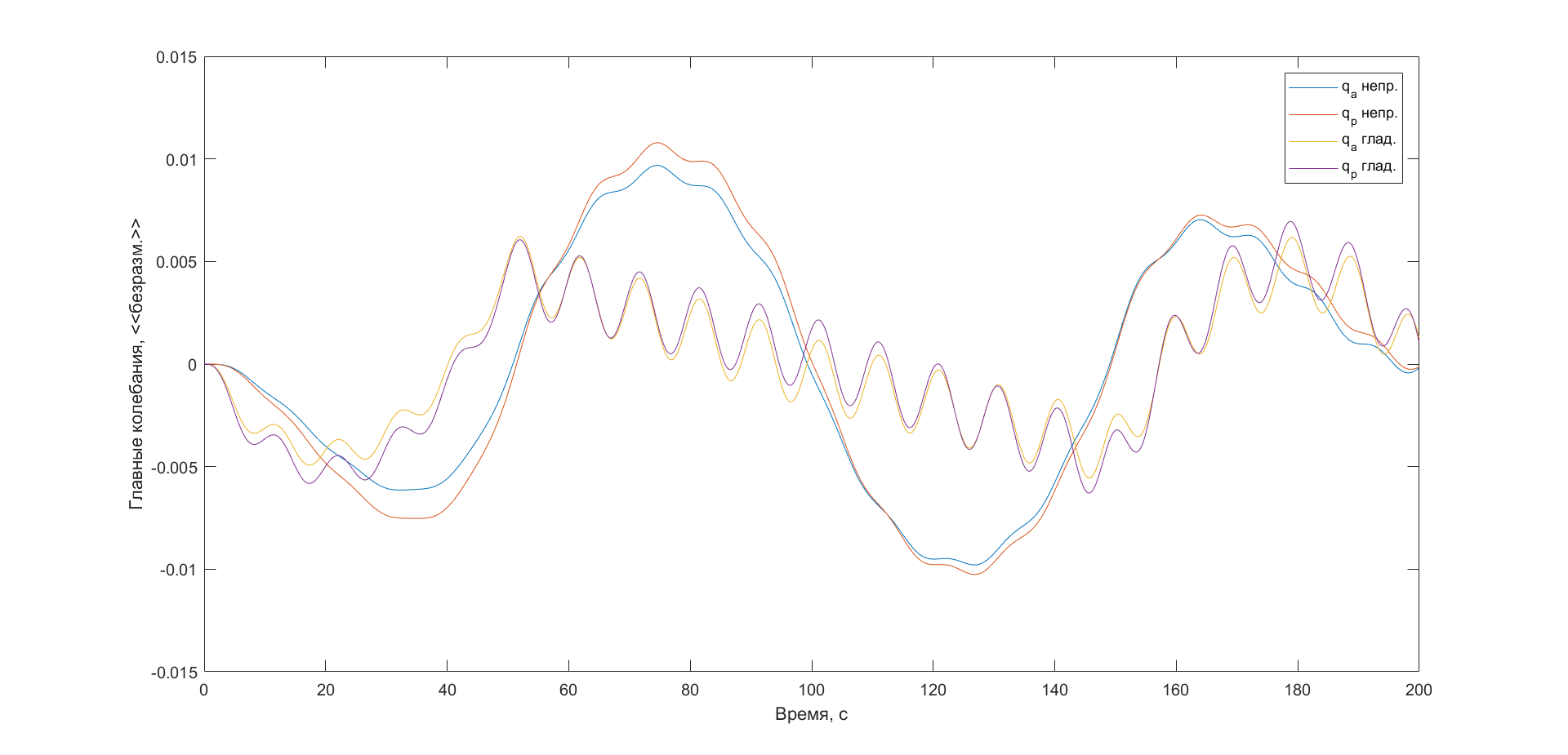 14
Система с трением
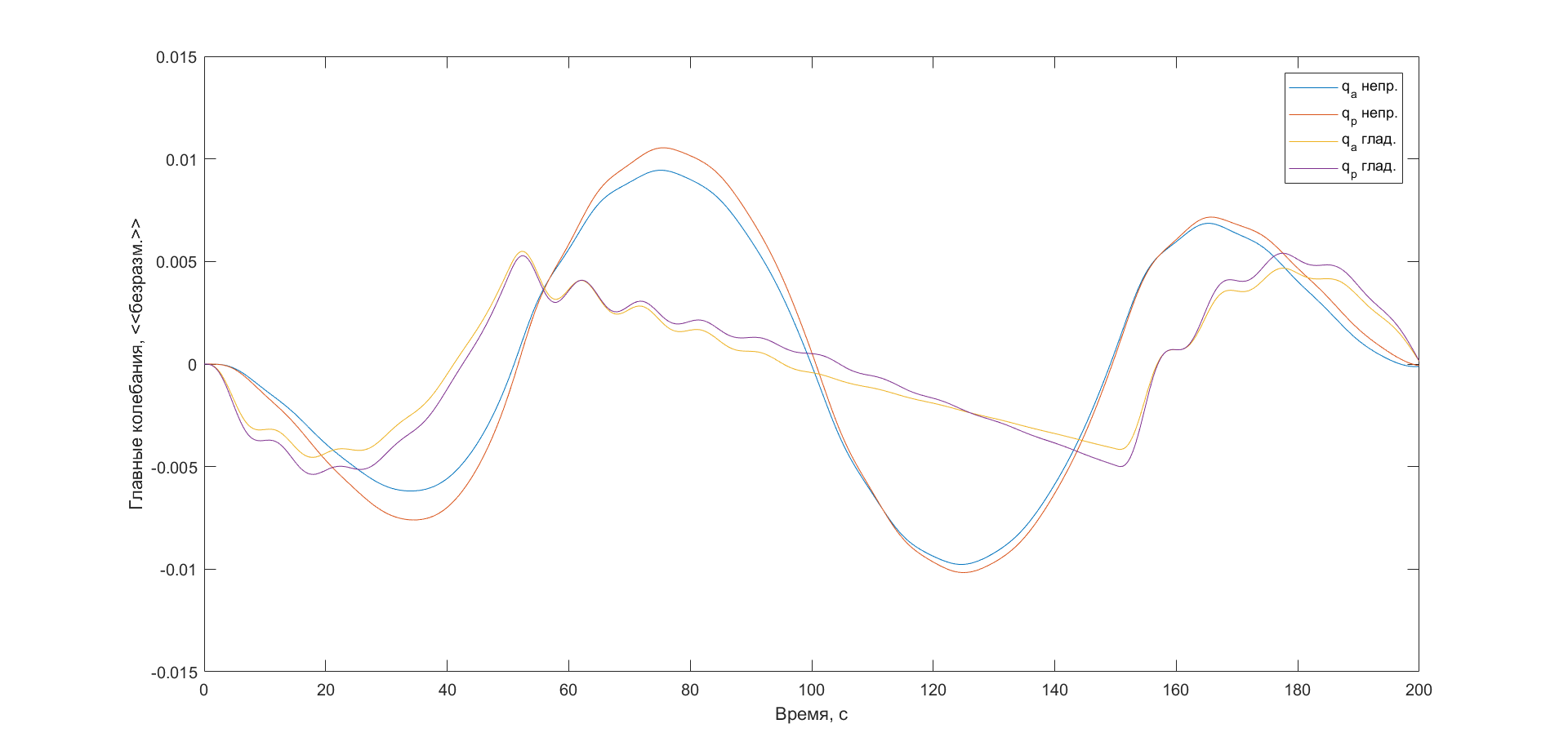 15
Заключение
Реализованы алгоритмы построения сглаженных траекторий сплайнами различных порядков гладкости, построено непрерывное и гладкое управление
Показано, что использование гладкого управления позволяет избежать возбуждения высокочастотных колебаний
16